State Street Advisory Committee
February 28, 2022
1
[Speaker Notes: Dave to open meeting]
I. Roll Call: Committee Members
Dave Davis, Chair (at large)
Ken Saxon, Vice Chair (at large)
Dianne Black (at large)
Hillary Blackerby (at large)
Roger Durling (at large)
Nadra Ehrman (at large)
Robin Elander (business)
Peter Lewis (business)
Kristen Miller (business)
Susanne Tejada (at large)
Michael Becker (alternate)
Marge Cafarelli (alternate)
Roxana Bonderson (Planning Commission)
Ed Lenvik (HLC)
Alejandra Gutierrez (City Council)
Meagan Harmon (City Council)
Mike Jordan (City Council)
2
[Speaker Notes: Greta to complete roll call
Please turn on your camera and note that you are present]
Preliminary Matters
Item II
3
A. Opening Remarks and Announcements
4
[Speaker Notes: I’m going to save most of my updates for other items on the agenda. However, I  wanted to announce that we have Timmy Bolton here with us today. Timmy is going to be transitioning from the Long Range Planning team to the Special Projects Division working with me on the State Street Master Plan. He will officially join us in April or so, but I wanted to introduce him now to the group. 

I wanted to also take a moment now to refresh our memories on the SSAC Operating Principles that we adopted in November. We will be reminded of these principles at the start of each meeting]
Updated Resources
SantaBarbaraCA.gov/SSAC
B. Agenda Review
RFP/RFQ Status
Panel Discussion about the Future of Retail and Commercial Spaces and the Challenges and Opportunities Ahead for Downtown Revitalization
6
[Speaker Notes: Dave to complete agenda review]
C. Approval of the 1/10/22 SSAC Minutes
[Speaker Notes: Dave to lead in approval of the minutes and ask for vote of approval. Dave will turn it over to Greta for roll call on approval of minutes. Greta to complete roll call (please turn on camera to note that you are present)]
D. General Public Comment
How To Make An Oral Public Comment
To indicate that you would like to make a public comment, click the Raise Hand icon      in the Control Panel
The Organizer will notify you when it is your turn to speak
You will have two minutes to speak and no time may be donated from another speaker
Click the Raise Hand icon     again to lower it
If calling by phone, press *9 to raise/lower hand; press *6 to mute/unmute
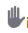 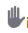 9
Item II.D
General Public Comment
You Have 2:00 Minutes to Speak
Speaker Time Remaining:
No Time Remaining
2:00
0:00
1:30
0:30
1:00
10
RFP/RFQ Status
Item III.A
[Speaker Notes: I’m going to provide a brief update on the RFP/RFQ]
RFP/RFQ Status
RFP/Q available on PlanetBids
https://pbsystem.planetbids.com/portal/29959/bo/bo-detail/89698 
~100 prospective bidders in PlanetBids
12
[Speaker Notes: We received about 12 non-bidder reasons reports, indicating firms that are not interested in bidding at this time. Some have indicated that they may take a sub-consultant role, some indicated the scope was too large, and some indicated a busy workload and the belief that others may be at more of an advantage.]
RFP/Q Process for Consultant Selection
2022
RFP/Q Selection Process
City Council Enters Contract
SSAC RFP/Q Review
Finalize Scope of Work
Staff, Chair and Vice Chair review responses and interview finalists.
April - May 2022
Nov. 2021 – Jan 2022
May-June 2022
April 2022
Staff finalizes
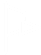 SSMP In Progress
RFP/Q Opens
Consultant Joins
RFP/Q Closes
June - July 2022
Q2 2022 – Q2 2024
Available for 45-60 days
March 2022
RFP/RFQ Pre-Submittal Meeting
https://youtu.be/zOCyov_X9uI 
~ 70 participants 
Questions on background info., budget, team make-up, type of vision for downtown, etc.
14
[Speaker Notes: Overall a successful informational session. Some of the questions asked are listed in the addendum to the RFP, on PlanetBids – also via the You Tube link

Over 30 firms represented]
RFP/RFQ Status – Addendum 1
List of questions asked during informational session
Link to informational session
Estimated budget
15
[Speaker Notes: There are multiple challenges (climate, public health, disasters, economic, social, future of main street retailing, etc.) ahead for downtowns to be vibrant, inviting, engaging public spaces. What is your vision of how a successful downtown should be redeveloped today and for the future? What principles are core to your approach? What is your perspective on how to foster success in a downtown core? 

Do you envision the downtown Santa Barbara State Street Master Plan that will result from this project to be primarily a landscape/hardscape plan, or do you see the project plan as involving a more flexible and less fixed/hard cost approach? Why? What steps do you believe need to be taken to ensure the long-term success of downtown after a master plan is complete? 


The City recognizes that to master plan a downtown area, significant expenditures may be warranted. Therefore, the City has revised its anticipated budget for the State Street Master Plan. The City will entertain all bids up to $800,000.]
RFP/RFQ Status – Addendum 2
Due date extended to March 24, 2022
Q+A due date extended to March 16, 2022
Simplified scope of work
Increased budget
New questions to answer in cover letter on vision and how to foster success downtown
16
[Speaker Notes: New questions: on vision, how to foster success in a downtown core, and steps to ensure success

There are multiple challenges (climate, public health, disasters, economic, social, future of main street retailing, etc.) ahead for downtowns to be vibrant, inviting, engaging public spaces. What is your vision of how a successful downtown should be redeveloped today and for the future? What principles are core to your approach? What is your perspective on how to foster success in a downtown core? 

Do you envision the downtown Santa Barbara State Street Master Plan that will result from this project to be primarily a landscape/hardscape plan, or do you see the project plan as involving a more flexible and less fixed/hard cost approach? Why? What steps do you believe need to be taken to ensure the long-term success of downtown after a master plan is complete? 


The City recognizes that to master plan a downtown area, significant expenditures may be warranted. Therefore, the City has revised its anticipated budget for the State Street Master Plan. The City will entertain all bids up to $800,000.]
RFP/RFQ Status
November 2021: SSAC reviewed draft RFP/Q
January 6, 2022: RFP/Q available
January 28, 2022: RFP/Q pre-submittal meeting
March 3, 2022: RFP/Q closes 
March 24, 2022: RFP/RFQ closes
~ April – May 2022: Interviews and selection
~ May – June 2022: Contract authorization
~ June – July 2022: Project kickoff
17
[Speaker Notes: Point here is to show that while the RFP deadline was extended, the other dates do not change – we are still on track]
Public Comment
18
How To Make An Oral Public Comment
To indicate that you would like to make a public comment, click the Raise Hand icon      in the Control Panel
The Organizer will notify you when it is your turn to speak
You will have two minutes to speak and no time may be donated from another speaker
Click the Raise Hand icon     again to lower it
If calling by phone, press *9 to raise/lower hand; press *6 to mute/unmute
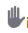 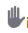 19
Item III.A
RFP/RFQ Status
You Have 2:00 Minutes to Speak
Speaker Time Remaining:
No Time Remaining
2:00
0:00
1:30
0:30
1:00
20
Panel Discussion
Item III.B
Retail, Commercial, and Challenges and Opportunities Ahead for Downtown Revitalization
21
Panelists
Amy Cooper
Santa Barbara Better Together Economic Development
Bob Tuler
Radius Group
Peter Lewis
SSAC member
Peter Rupert
UCSB Economic Forecast Project
*Moderated by Marge Cafarelli, SSAC member
22
Panel Discussion
Tell us about your background in the retail, commercial, and/or economics space.
Panel Discussion
The current State Street closure has forced a massive change to our downtown, and there is a lot to be learned.  

What are your top takeaways from this two-year experiment?
Panel Discussion
Downtowns and property uses are changing.  

In a thriving downtown Santa Barbara of the future, how do you imagine property uses and tenant mixes being different than they are today?
Panel Discussion
The State Street master planning process has the opportunity to define and shape the future of the built environment in downtown Santa Barbara and guide downtown revitalization. 
 
What are one or two key topics/ issues you think are critical for the SSMP to address?
Public Comment
27
How To Make An Oral Public Comment
To indicate that you would like to make a public comment, click the Raise Hand icon      in the Control Panel
The Organizer will notify you when it is your turn to speak
You will have two minutes to speak and no time may be donated from another speaker
Click the Raise Hand icon     again to lower it
If calling by phone, press *9 to raise/lower hand; press *6 to mute/unmute
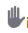 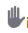 28
Item III.B
Panel Discussion
You Have 2:00 Minutes to Speak
Speaker Time Remaining:
No Time Remaining
2:00
0:00
1:30
0:30
1:00
29
Adjournment
30
SSAC Operating Principles - for Our Committee as a Whole
Future-Oriented
Ambitious, but Practical
Big Picture
Learning
Inclusive
Healthy Conflict
Collaborative Spirit
Partner Well with City Staff and Council
Transparency
[Speaker Notes: Here are the operating principles for the committee as a whole:

Future-Oriented — Be future-oriented, maybe 30 years ahead. This committee has the unique opportunity to use a prospective lens in guiding downtown Santa Barbara toward a thriving future.
• Ambitious, but Practical — Be willing to advocate for change and for big picture, ambitious solutions, but also keep in mind the practicalities regarding potential sources of the funds and energy that will be necessary to make ambitious, long-term change possible.
• Big Picture - This committee’s purview is a long-term master plan for downtown. We will not be able to dive deeply into the details of all topics. We will need to pick and choose the most important areas to focus on in our plan, and also be willing to leave the details of some issues to others (e.g., city staff, the City Council, other city committees and commissions).
• Learning — State Street is at the intersection of many varied and complex areas of regional life, and to be effective, our whole committee needs to get up to speed. We have many domain experts on and beyond our committee that can help us collectively ascend this steep learning curve.
• Inclusive — We are working on this project on behalf of all Santa Barbarans and many beyond our borders, and we want all demographics of people who might use downtown to see themselves represented in the output of our master planning process.
• Healthy Conflict — There will be a number of hot-button issues that will come before our committee, where our members may have strong opinions. Conflict can be a catalyst for creativity or for dysfunction, depending on how it’s held. We want to practice and cultivate respectful engagement as we work through such issues.
• Collaborative Spirit – Our committee will model effective collaboration – seeking creative solutions, practicing mutual listening, providing honest and respectful feedback, and working as a cohesive unit. We know that none of us has the whole picture, and our success is dependent on the entire committee’s input and engagement.
• Partner well with City Staff and Council — City staff and the City Council hold the purview for planning and for management of the city day-to-day. Whatever we do, we need to stay in healthy partnership with them. 
• Transparency — We are serving on behalf of the residents of Santa Barbara and many beyond, for whom State Street is or could be a valuable resource. We want to make our deliberations and process and resources available to them, and to make sure they feel invited to engage in our process and share their perspectives.]
SSAC Operating Principles - Committee
Future-Oriented: Be future-oriented, maybe 30 years ahead. This committee has the unique opportunity to use a prospective lens in guiding downtown Santa Barbara toward a thriving future.
SSAC Operating Principles - Committee
Ambitious, but Practical: Be willing to advocate for change and for big picture, ambitious solutions, but also keep in mind the practicalities regarding potential sources of the funds and energy that will be necessary to make ambitious, long-term change possible.
SSAC Operating Principles - Committee
Big Picture: This committee’s purview is a long-term master plan for downtown. We will not be able to dive deeply into the details of all topics. We will need to pick and choose the most important areas to focus on in our plan, and also be willing to leave the details of some issues to others.
SSAC Operating Principles - Committee
Learning: State Street is at the intersection of many varied and complex areas of regional life, and to be effective, our whole committee needs to get up to speed. We have many domain experts on and beyond our committee that can help us collectively ascend this steep learning curve.
SSAC Operating Principles - Committee
Inclusive: We are working on this project on behalf of all Santa Barbarans and many beyond our borders, and we want all demographics of people who might use downtown to see themselves represented in the output of our master planning process.
SSAC Operating Principles - Committee
Healthy Conflict: There will be a number of hot-button issues that will come before our committee, where our members may have strong opinions. Conflict can be a catalyst for creativity or for dysfunction, depending on how it’s held. We want to practice and cultivate respectful engagement.
SSAC Operating Principles - Committee
Collaborative Spirit: Our committee will model effective collaboration – seeking creative solutions, practicing mutual listening, providing honest and respectful feedback, and working as a cohesive unit. Our success is dependent on the entire committee’s input and engagement.
SSAC Operating Principles - Committee
Partner Well with City Staff and Council: City staff and the City Council hold the purview for planning and for management of the city day-to-day. Whatever we do, we need to stay in healthy partnership with them.
SSAC Operating Principles - Committee
Transparency: We are serving on behalf of the residents of Santa Barbara and many beyond, for whom State St. is or could be a valuable resource. We want to make our deliberations, process, and resources available to them, and to make sure they feel invited to engage and share perspectives.
SSAC Operating Principles - for Each Committee Member
Open Your Perspective and Learn
Respectful Engagement
Mind Your Contribution
Be an Ambassador for Our Committee and its Work
[Speaker Notes: Open Your Perspective and Learn - Open yourself to other perspectives and to new information. Try not to get stuck with what we think we already know, nor see ourselves as advocating for one particular perspective. Learn from others on our committee and beyond. Use your participation in this process as an opportunity to learn and broaden.
• Respectful Engagement - This master planning process is going to be a long one and it will have many twists and turns. Stay hopeful and positive as best as you can. Communicate directly and supportively when you think something can be done better. Engage respectfully with others, listen more than you talk, and express differences in a way that doesn’t diminish others and their perspectives.
• Mind Your Contribution - If you find you are not sharing your input as much as others, use your voice. You were asked to serve on this committee for a reason, and you have a unique perspective to offer. If you find you are speaking more than other committee members, consider stepping back for a bit, focusing on listening and learning.
• Be an Ambassador for our Committee and its Work - Communicate to others in the community about what we are doing and discussing and be an ambassador for our collective work. Seek input from members of the public regarding questions on our agendas, and do proactive public outreach to invite others to input into our master planning process.]
SSAC Operating Principles – Each Member
Open Your Perspective and Learn: Open yourself to other perspectives and to new information. Try not to get stuck with what we think we already know, nor see ourselves as advocating for one particular perspective. Learn from others - use your participation as an opportunity to learn and broaden.
SSAC Operating Principles – Each Member
Respectful Engagement: This master planning process will have many twists and turns. Stay hopeful and positive. Communicate directly and supportively when you think something can be done better. Engage respectfully with others, listen more than you talk, and express differences in a way that doesn’t diminish others and their perspectives.
SSAC Operating Principles – Each Member
Mind Your Contribution - If you find you are not sharing your input as much as others, use your voice. You were asked to serve on this committee for a reason, and you have a unique perspective to offer. If you find you are speaking more than other committee members, consider stepping back for a bit, focusing on listening and learning.
SSAC Operating Principles – Each Member
Be an Ambassador - Communicate to others about what we are doing and discussing and be an ambassador for our collective work. Seek input from members of the public regarding questions on our agendas, and do proactive public outreach to invite others to input into our master planning process.